«Развитие навыков речевого общения детей дошкольного возраста посредством использования пальчиковых игр»
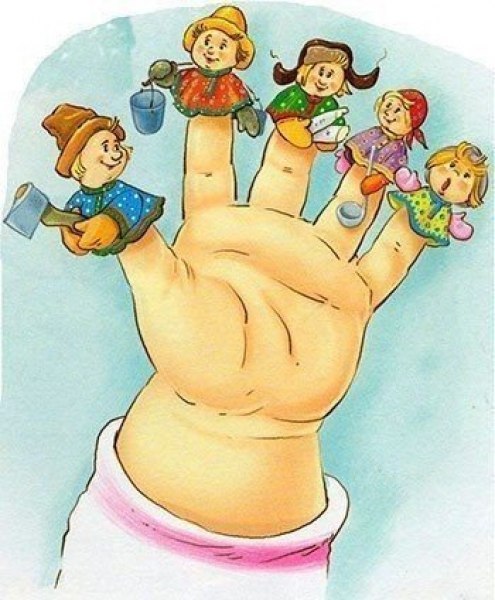 Подготовила: Гусева Н.В.,
воспитатель вкк детский сад «Чайка»
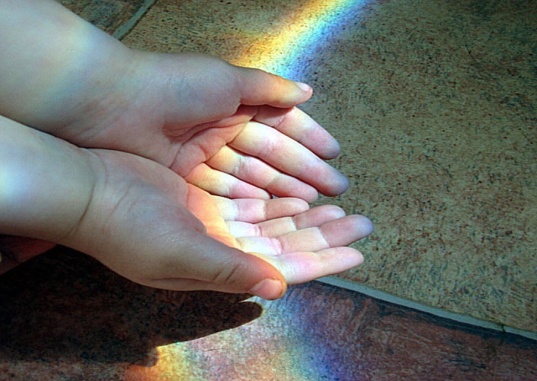 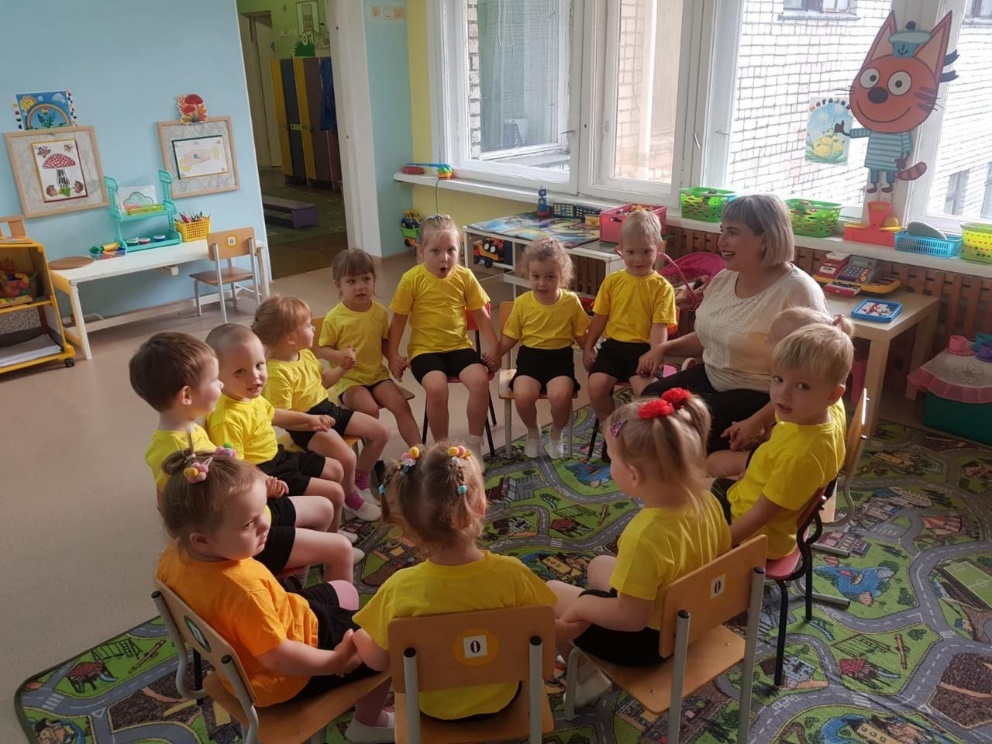 «Ум ребенка находится на кончиках его пальцев» В.А. Сухомлинский
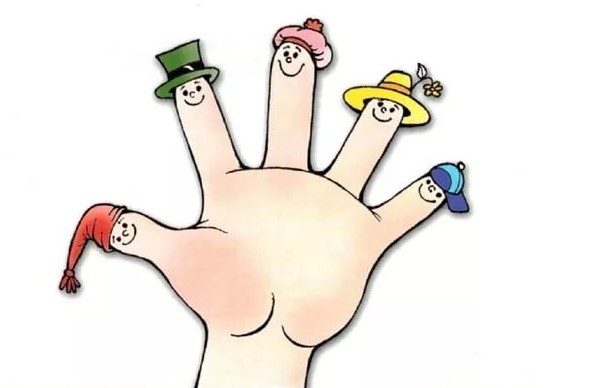 Пальчиковые игры - это общепринятое название занятий на развитие 
    мелкой моторики у детей.

Как правило, пальчиковые игры сопровождаются рифмованными историями или сказками, чтобы занятие было интересно ребёнку.

Связь пальчиковой моторики и речевой функции подтверждена исследователями Института физиологии детей и подростков.
Значение пальчиковых игр:
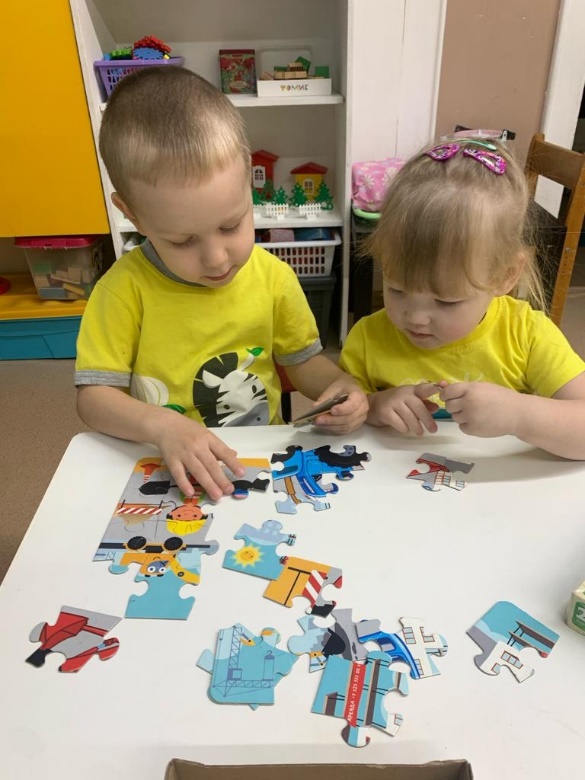 Пальчиковые игры развивают мелкую моторику, что 
стимулирует развитие речевых центров. Развитие мелкой 
моторики готовит руки ребёнка к разнообразным действиям 
в будущем: рисованию, письму, различным манипуляциям 
с предметами и т. д.

Занятия пальчиковыми играми способствуют расширению 
словарного запаса, а если стихотворение не проговаривать, 
а напевать  то и музыкального слуха.

Занятия пальчиковыми играми помогают достичь тесного контакта, в том числе и тактильного, между детьми, что положительно сказывается на дальнейших отношениях между ними и наконец, такие занятия, как правило, очень нравятся малышам.
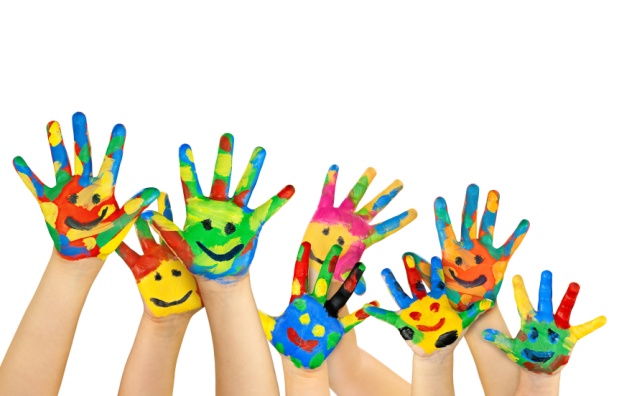 Цель: Развитие тонких движений пальцев рук, развитие речи детей дошкольного возраста.
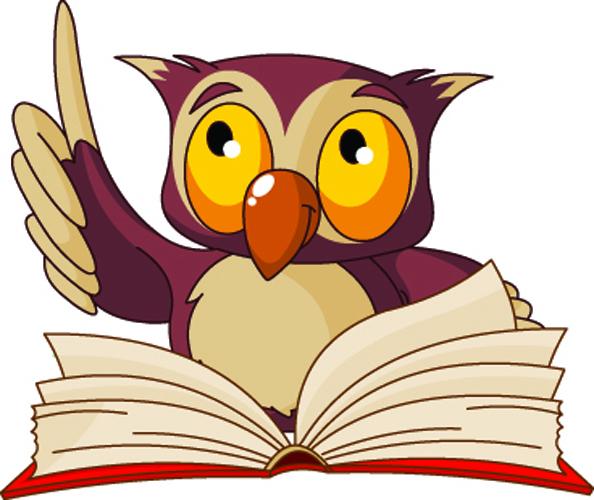 Задачи:
Развивать мелкую мускулатуру пальцев руки, точную координацию движений.
Совершенствовать зрительно-двигательную координацию и ориентировку в микро пространстве.
Совершенствовать умение детей учитывать сенсорные свойства предметов в различных видах деятельности: пальчиковые игры с предметами, изобразительной, конструктивной.
Совершенствовать умение подражать взрослому, понимать смысл речи.
Совершенствовать произвольное внимание, зрительную память, аналитическое восприятие речи.
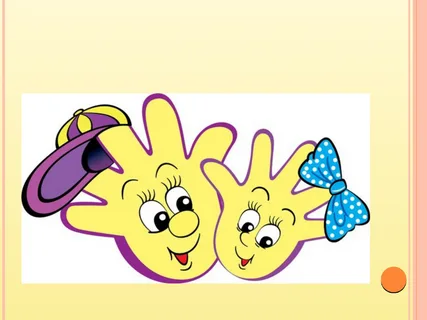 Виды пальчиковых игр:
Пальчиковые игры, включающие самомассаж пальцев и кистей рук
здесь применяются традиционные
массажные движения: растирание, 
разминание, 
пощипывание,
надавливание.



Театр в руке 
развивают память 
и внимание, 
повышают 
общий тонус, 
снимают 
эмоциональное 
напряжение.
Игры-манипуляции
развивают воображение, 
когда ребенок в каждом
пальчике видит 
определенный образ.
 
Сюжетные пальчиковые упражнения
позволяют детям изображать предметы мебели и транспорта, птиц, домашних и диких 
животных, деревья, насекомых.

Пальчиковые упражнения кинезиологические (гимнастика мозга).
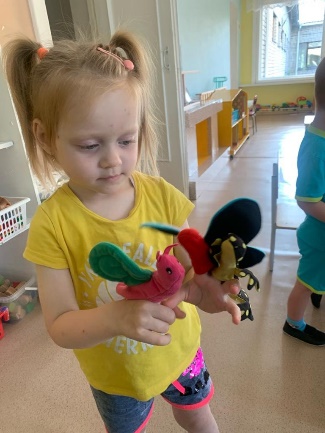 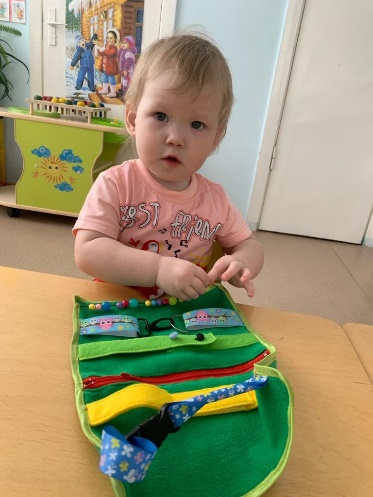 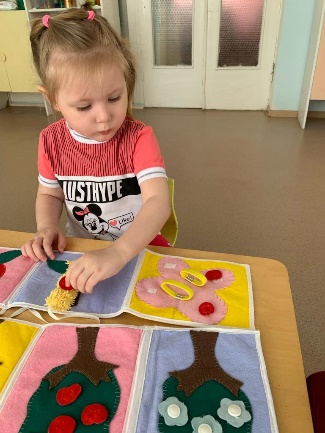 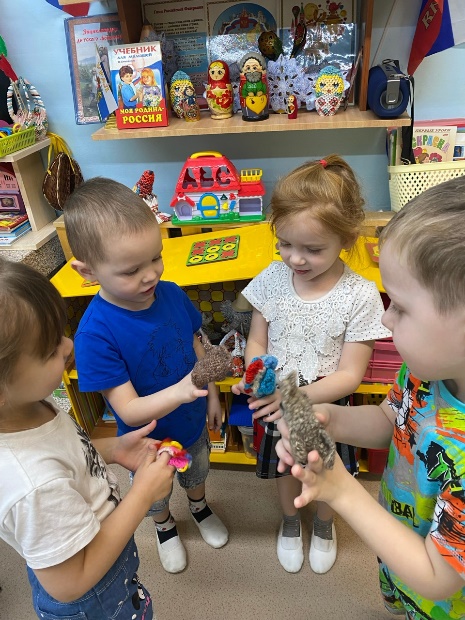 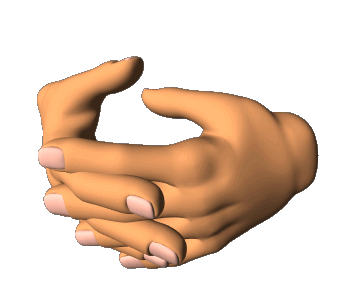 Основные массажные приёмы, которые используются в пальчиковых играх:
Учёными выявлена з а к о н о м е р н о с т ь:
ЕСЛИ развитие движений пальцев        
   соответствует возрасту, 


                            ТО и речевое развитие находится в 
       пределах нормы и наоборот.
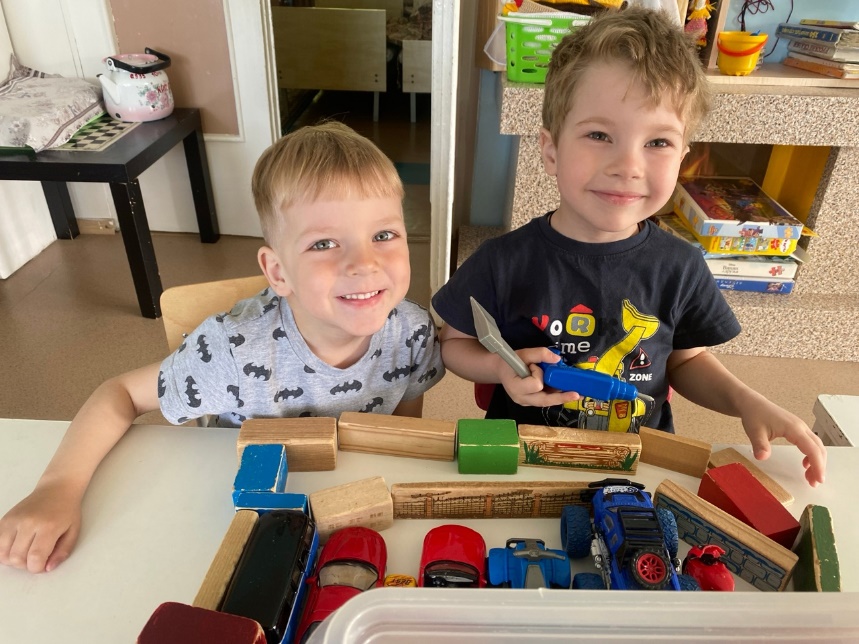 Правила разучивания пальчиковых игр
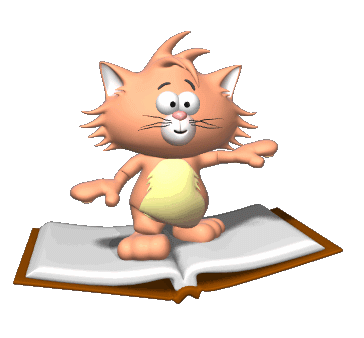 Этапы разучивания игр:
Взрослый сначала показывает игру малышу сам.
Взрослый показывает игру, манипулируя пальцами и ручкой ребёнка.
Взрослый и ребёнок выполняют движения одновременно,взрослый проговаривает текст.
Ребёнок выполняет движения с необходимой помощьювзрослого, который произносит текст.
Ребёнок выполняет движения и проговаривает текст, а взрослый подсказывает и помогает.
Рекомендации:
Не проводите игру холодными руками. Руки можно согреть в тёплой воде или растерев ладони.
Если в новой игре имеются не знакомые малышам персонажи или понятия, сначала расскажите о них, используя картинки или игрушки.
Если сюжет игры позволяет, можно «бегать» пальчиками по руке или спине ребёнка, щекотать, гладить и др.
Используйте максимально выразительную мимику.
Делайте в подходящих местах паузы, говорите то тише, то громче, определите, где можно говорить очень медленно, повторяйте, где возможно, движения без текста.
Выбрав две-три игры, постепенно заменяйте их новыми.
Проводите занятия весело, «не замечайте», если малыш на первых порах делает что-то неправильно, поощряйте успехи.
«Надувала кошка шар»
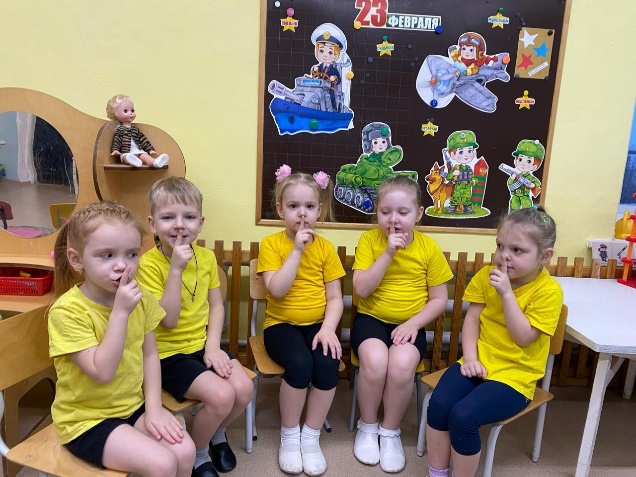 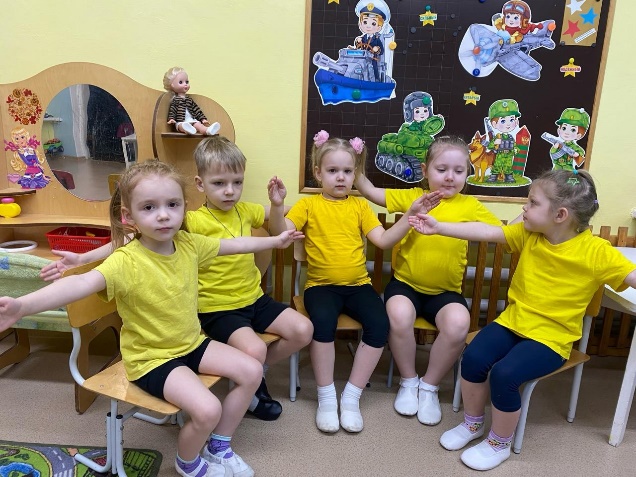 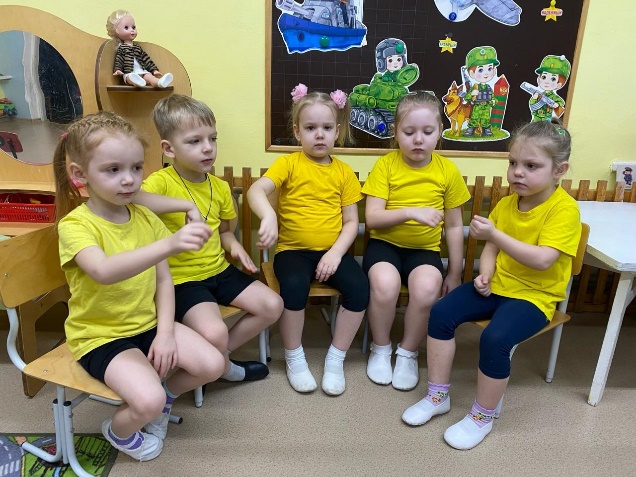 1.
2.
Надувала кошка шар,
А котенок ей мешал.
Подошел и лапкой – топ!
А у кошки шарик – ХЛОП!
3.
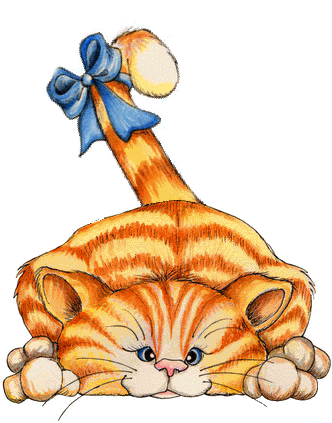 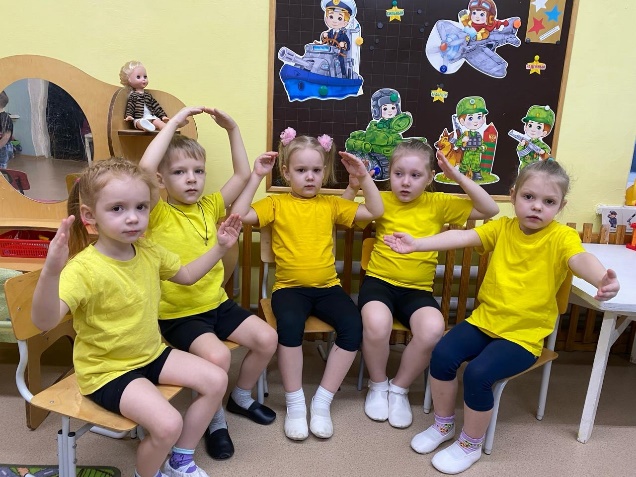 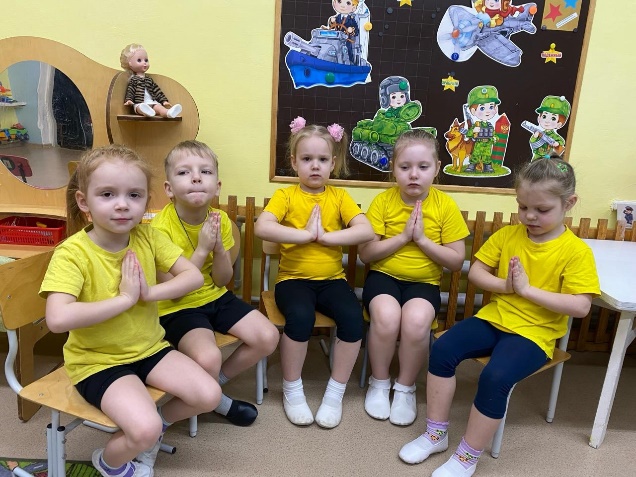 5.
4.
«МЫ ВО ДВОР ПОШЛИ ГУЛЯТЬ»
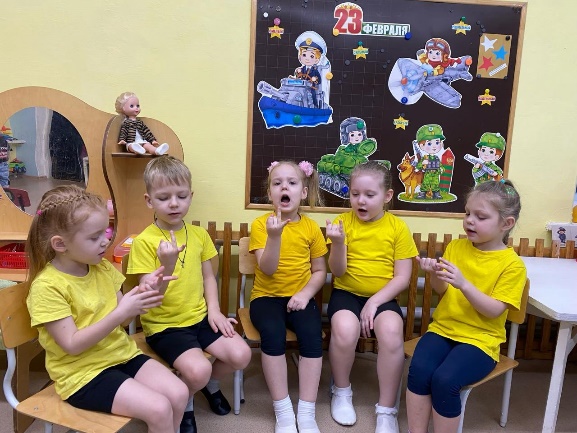 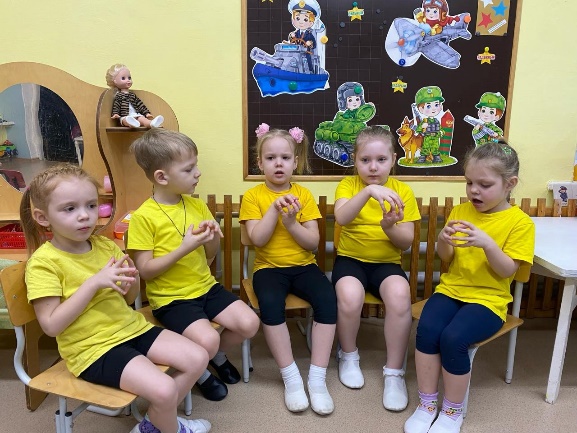 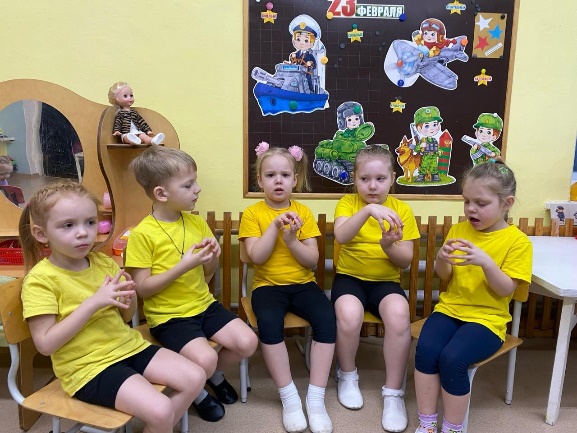 Раз, два, три, четыре, пять
Мы во двор пошли гулять.
Бабу снежную лепили,
Птичек крошками кормили,
Весело с горы катались, 
А потом в снегу валялись.
Все в снегу домой пришли,
Съели суп и спать легли.
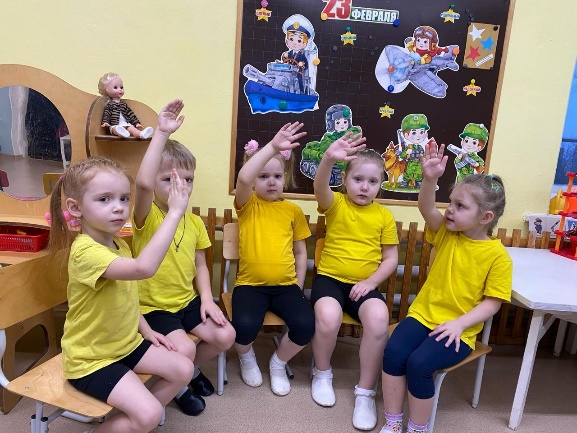 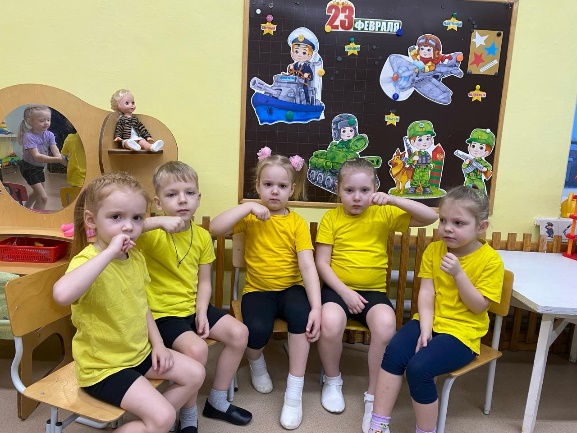 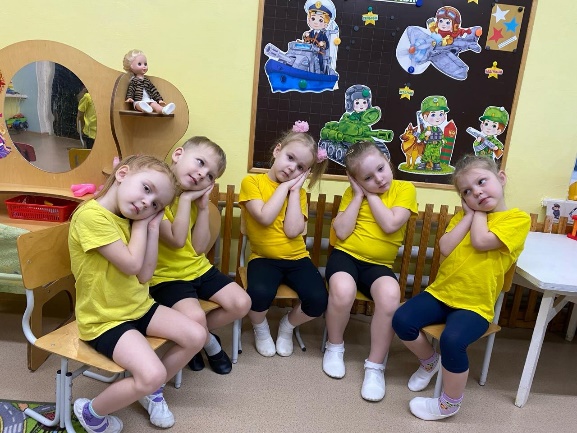 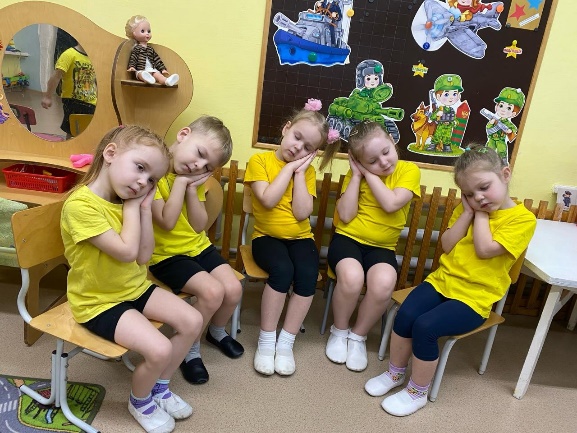 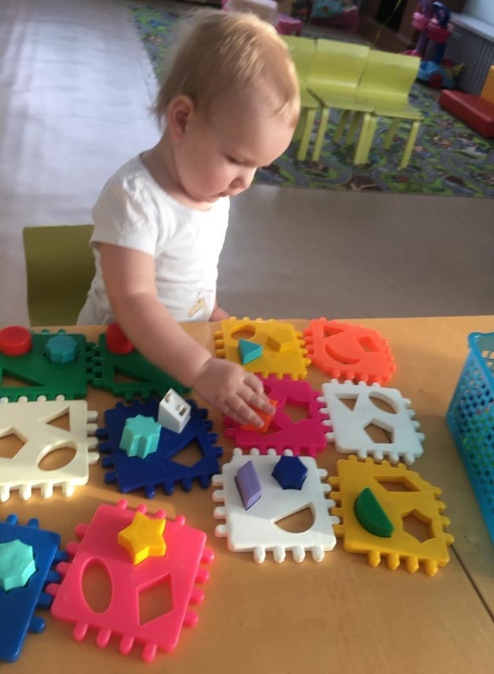 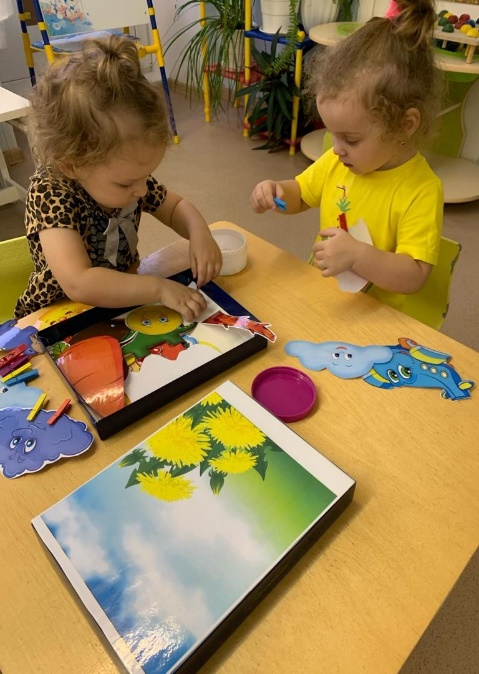 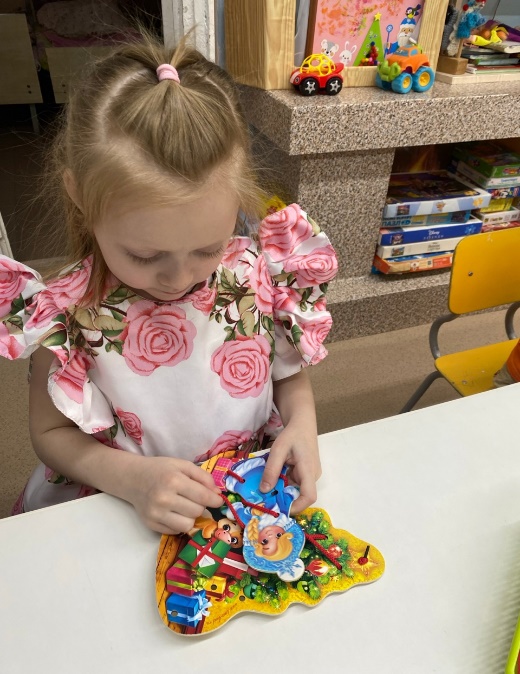 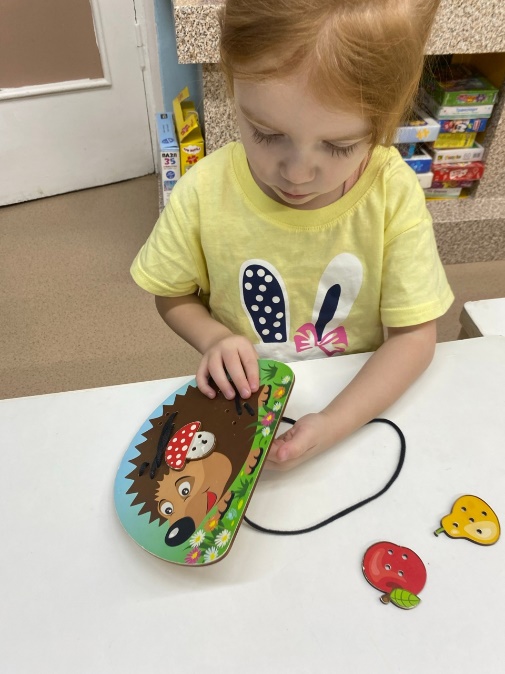 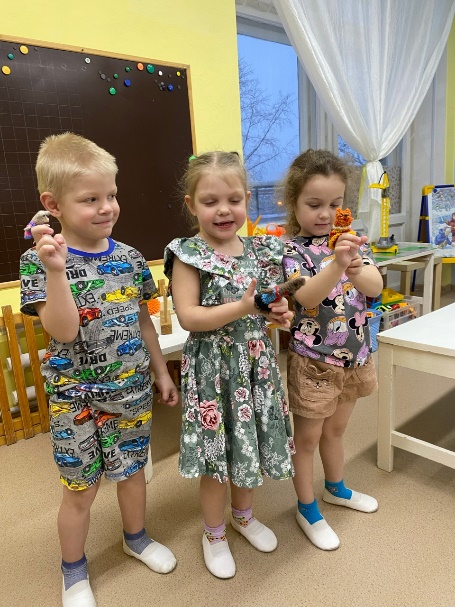 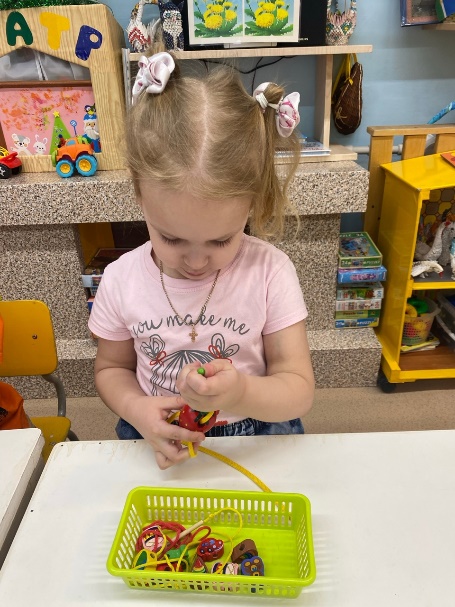 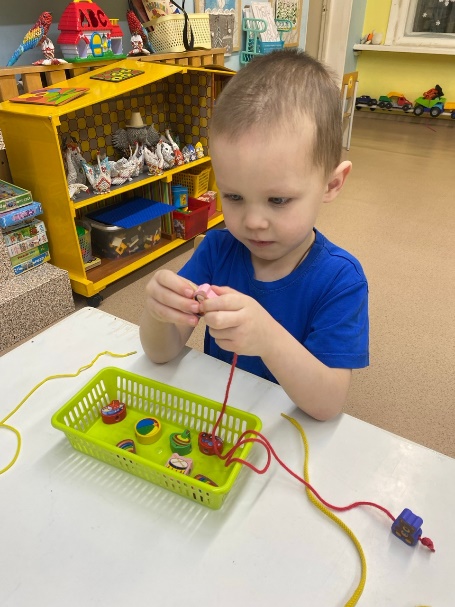 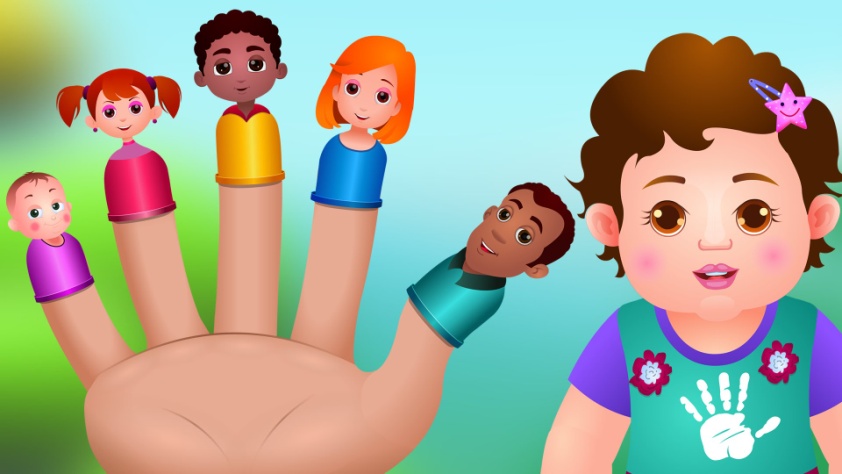 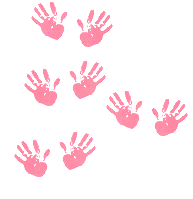 СПАСИБО ЗА ВНИМАНИЕ!
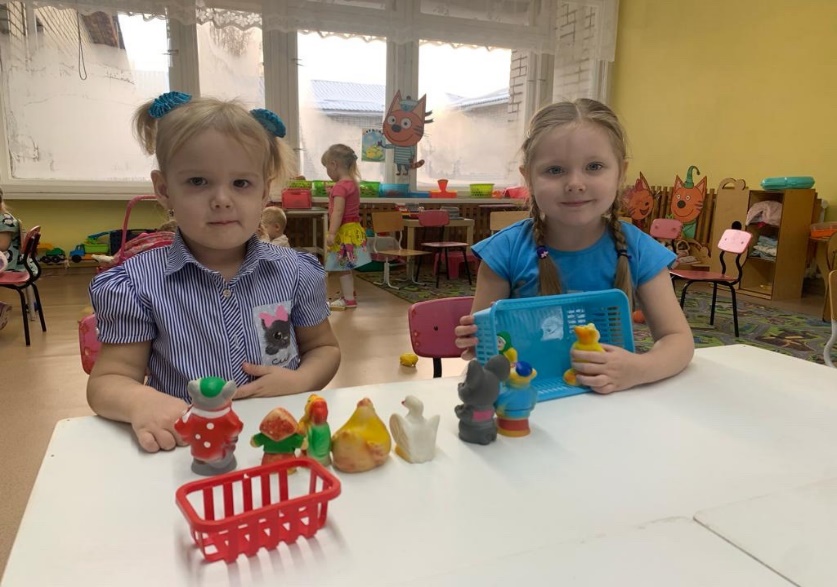 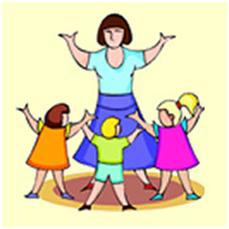